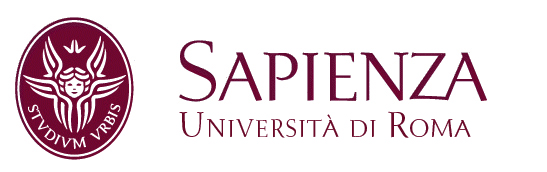 Pedagogogia sperimentalePietro Lucisano Emiliane Rubat du Merac
Contesti educativi e sviluppo di atteggiamenti di responsabilità, leadership e cooperazione in ragazzi di 15-16 anni
Contesti educativi e sviluppo di atteggiamenti di responsabilità, leadership e cooperazione in ragazzi di 15-16 anni
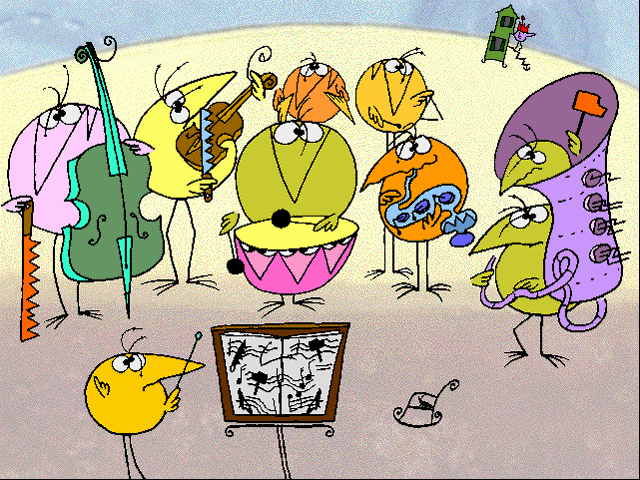 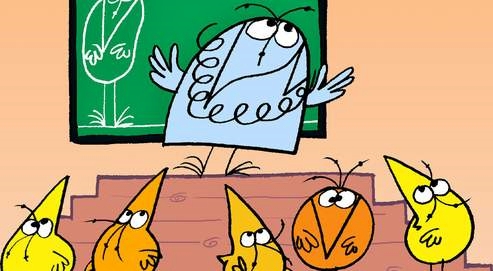 Emiliane Rubat du Mérac
3
Principale obiettivo:
Analizzare, nei due contesti della scuola e dello scoutismo, le differenze in termini di acquisizione di atteggiamenti e capacità di leadership, al fine di determinare se esista una relazione tra lo sviluppo di questi e il modello educativo proposto.

→ Misurare quali aspetti dell’esperienza educativa, rilevati attraverso la percezione dei ragazzi, possano promuovere lo sviluppo di una leadership basata su valori (Value-based Leadership).

→ Confrontare le percezioni del contesto educativo e gli esiti in termini di atteggiamenti di leadership di studenti, con quelli dei loro coetanei che vivevano l’esperienza educativa dello scoutismo.
Ipotesi:
Una percezione positiva da parte degli adolescenti delle caratteristiche del contesto, e soprattutto delle interazioni e del modo in cui vengono condivise le responsabilità, ha una relazione significativa con le misure degli atteggiamenti e capacità di leadership degli stessi.
L’idea che lo sviluppo di atteggiamenti e conoscenze dipenda dal tipo di esperienze offerto dall’ambiente di vita del soggetto è stata sostenuta da tanti studiosi:
Piaget, Vygoskij, Mead, Dewey, Kohlberg, Montessori e Visalberghi.
Parliamo di contesto…
Modello ecologico di Brofenbrenner (1979), in cui lo sviluppo umano è studiato dal punto di vista «del progressivo adattamento reciproco tra un essere umano attivo che sta crescendo e le proprietà, mutevoli, delle situazioni ambientali immediate in cui l’individuo in via di sviluppo vive» (p. 54-55).
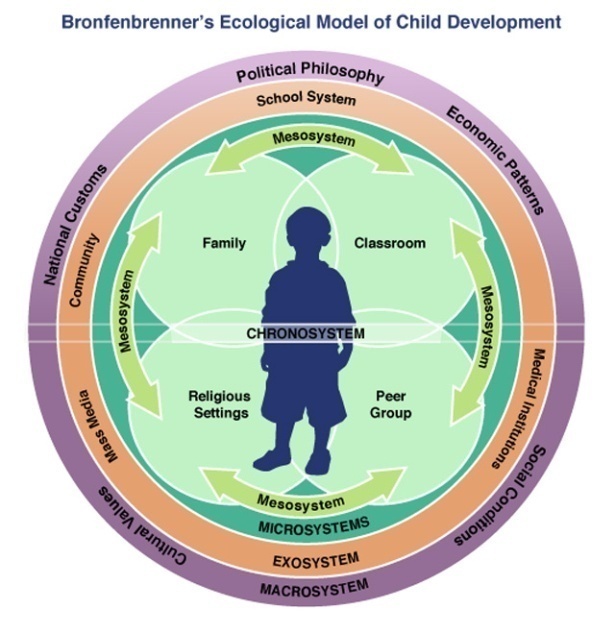 Microsistema = 
«schema di attività, ruoli e relazioni interpersonali di cui l’individuo in via di sviluppo ha esperienza in un determinato contesto, e che hanno particolari caratteristiche fisiche e concrete» (ivi, p. 60).
→ Dà particolare rilevanza all’esperienza che il soggetto ha del suo ambiente.
L’idea che lo sviluppo di atteggiamenti e conoscenze dipenda dal tipo di esperienze offerto dall’ambiente di vita del giovane è stata sostenuta da tanti studiosi, tra cui Piaget, Vygoskij, Mead, Dewey, Kohlberg, Montessori e Visalberghi.
Campione
1 e 2 anno della scuola secondaria di secondo grado
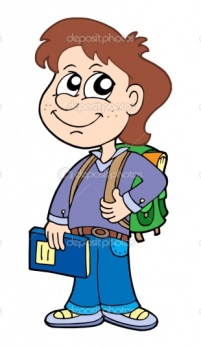 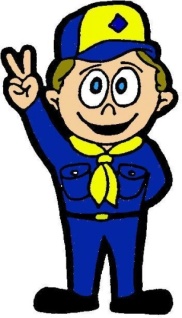 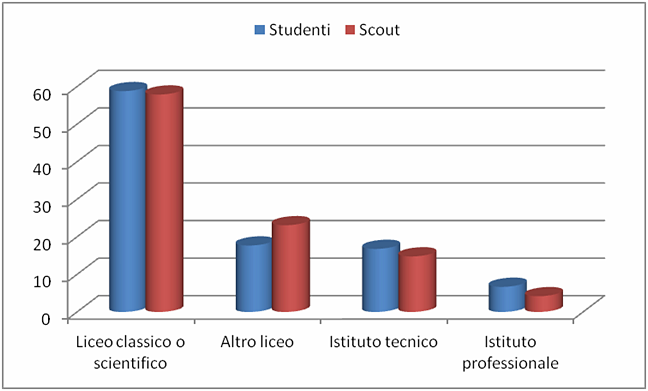 600 studenti
231 Scout
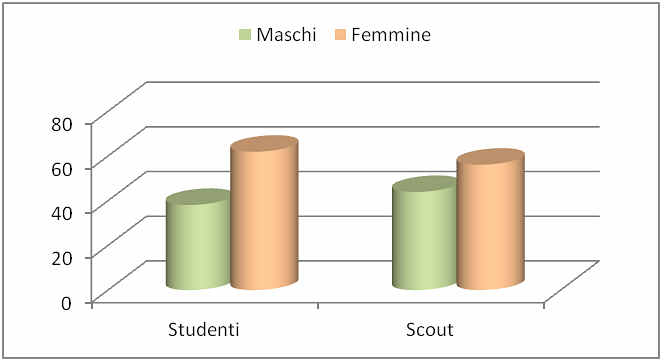 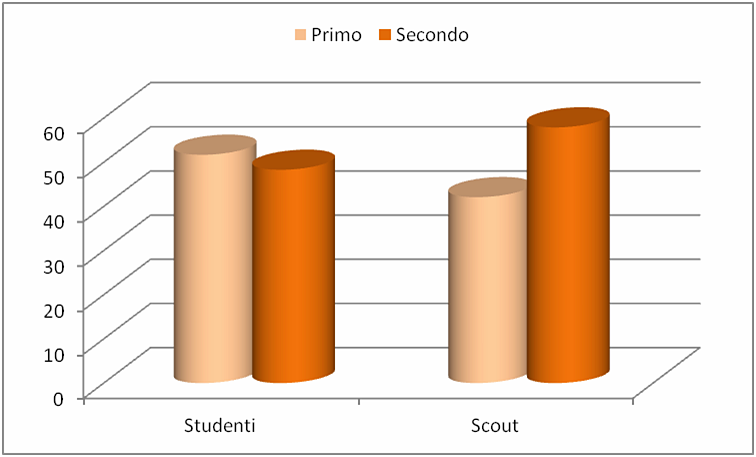 Caratteristiche dell’ambiente educativo e sviluppo di atteggiamenti
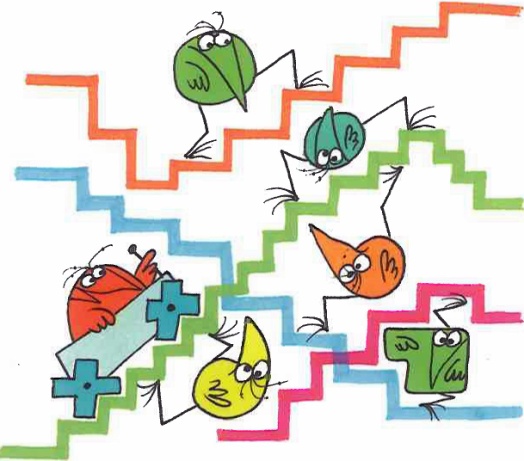 Valori di gruppo
Valori sociali
Valori individuali
Capacità di leadership
Orizzontalità delle relazioni
Piacevolezza dell’ambiente
Riconoscimento reciproco
Apertura al nuovo
Senso di appartenenza
Cooperazione, apertura al confronto, senso di responsabilità e impegno sociale
Flessibilità
Sforzo valorizzato
Proiettarsi
Vita di gruppo
Viviamo le attività come un impegno comune.
I capi/insegnanti sono orgogliosi di noi.
Quando abbiamo problemi ne parliamo con i capi/insegnanti.
I capi/insegnanti cercano di esserci simpatici.
L’impegno è apprezzato più dei risultati.
≠ È meglio ubbidire senza discutere.
≠ Le cose che studiamo sono superate.
Parliamo spesso di ciò che potremo fare da grandi.
Fiducia
Riconoscimento
Attualità - utilità
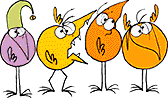 Vita di classe e apprezzamento della scuola
Ci fidiamo degli insegnanti.
Siamo orgogliosi dei nostri insegnanti.
Gli insegnanti si fidano di noi.
≠ Si può essere ignorati da un insegnante.
Gli insegnanti ci tengono al rapporto con noi.
Tutti vengono ascoltati allo stesso modo.
Le regole valgono allo stesso modo per tutti.
Viviamo le attività come un impegno comune.
Ciò che studiamo ci serve per capire i problemi di attualità.
≠ Ciò che studiamo è distante dalla vita di tutti i giorni.
Ciò che impariamo ci sarà utile in futuro.
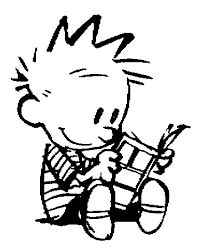 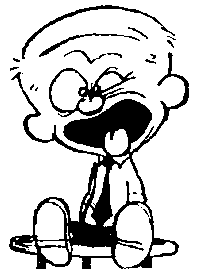 Orizzontalità delle relazioni:  
Le decisioni vengono prese dagli educatori insieme ai ragazzi, condivisione del potere e delle responsabilità .
Riconoscimento reciproco:
Relazione con gli educatori basata sulla fiducia e stima reciproca.
Senso di appartenenza: 
Coesione, sentimento di far parte del gruppo.
Responsabilità:
Avere la possibilità di assumere responsabilità concrete. 
Esempi di responsabilità.
Affidare responsabilità e… fidarsi
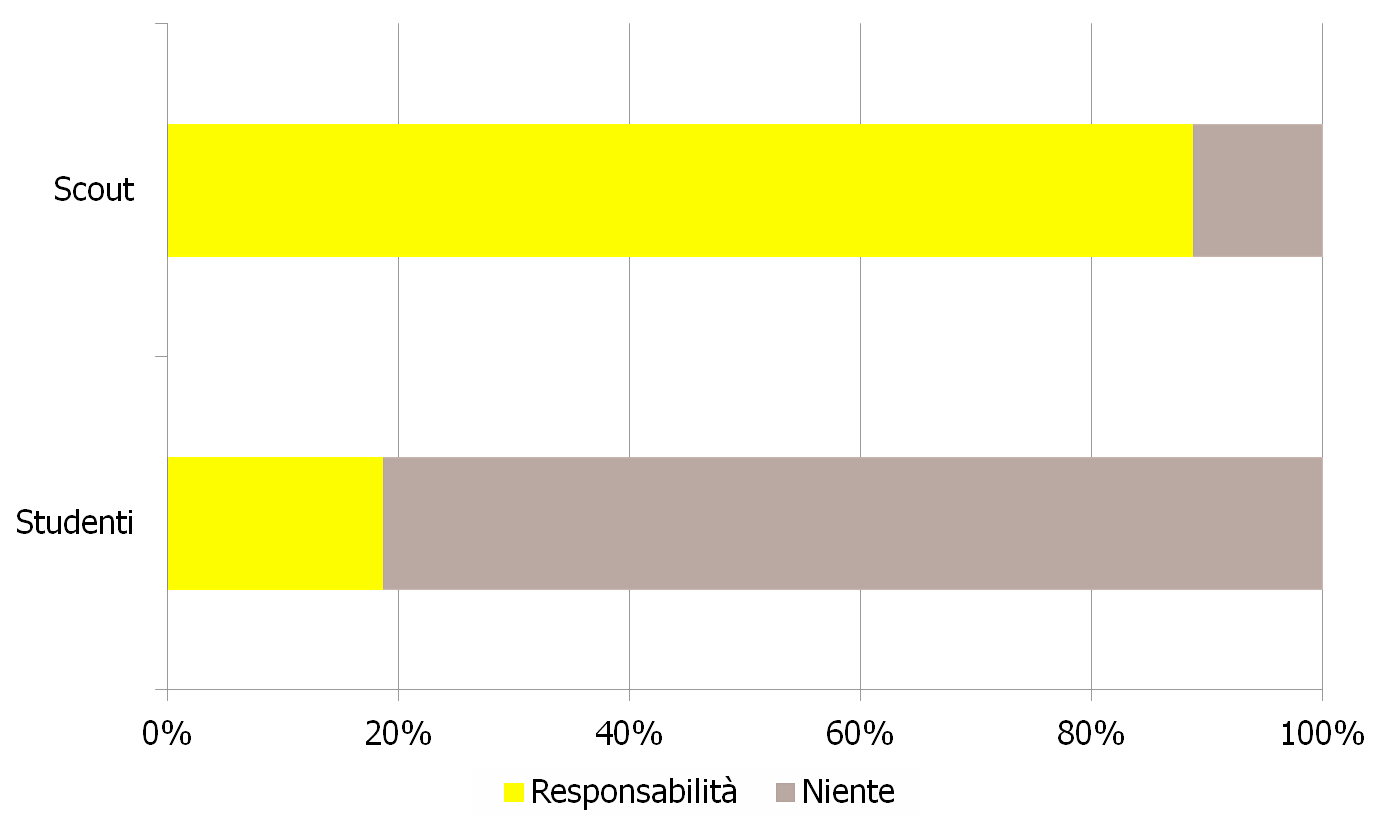 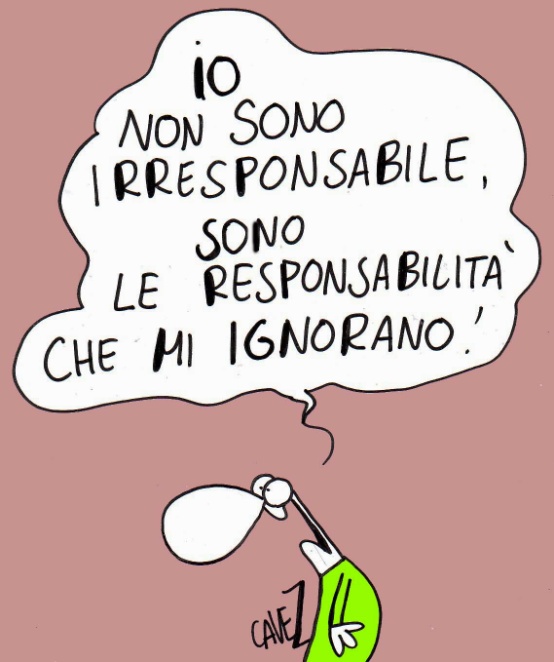 Responsabilità chiama in causa l'idea del rispondere (respondère) 
e indica una risposta (responsio, responsus o anche responsum).
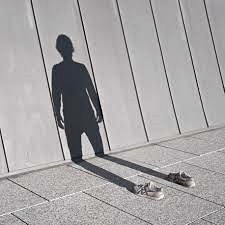 L'anello di Gige
Gige, privo della dimensione corporea, della relazionalità.  
Inesistenza di una comunità alla quale rispondere.
portato un libro per il docente
fotocopiato dei fogli
raccolto soldi per una gita
presentato un lavoro alla classe
fatto visitare la scuola
Fatto il chiudi-fila alle elementari
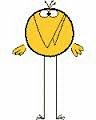 Partecipato a scrivere il giornale della classe
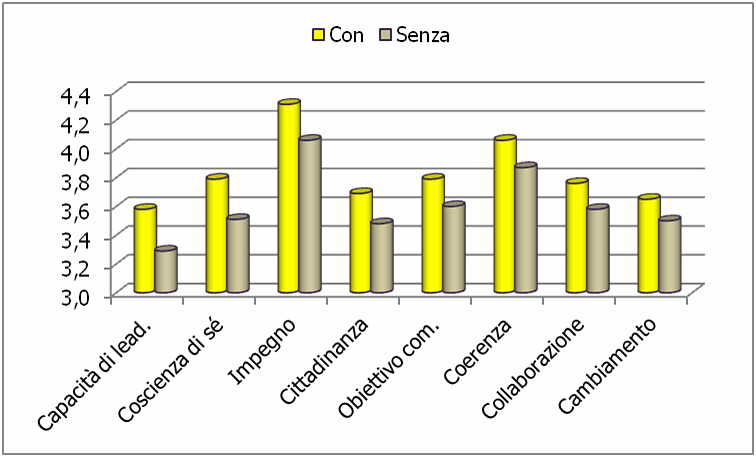 Intenzione degli studenti e scout di iscriversi all’università per indirizzo di scuola in %
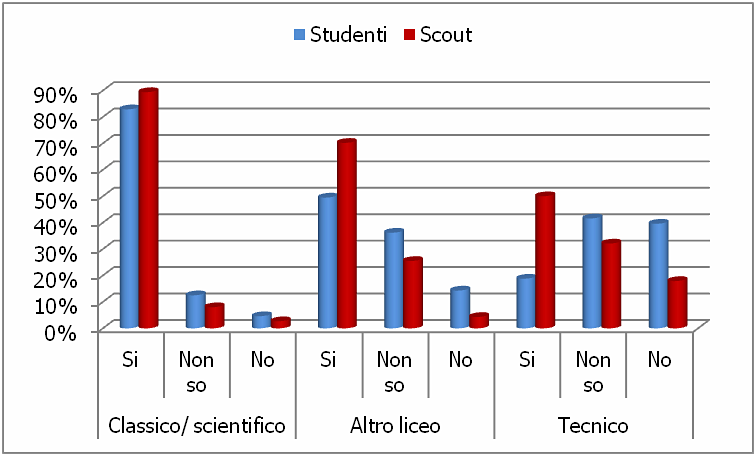 Se la volontà di proseguire nello studio rappresenta un indicatore di fiducia in se stessi e di progettualità lo scoutismo sembra restituire queste caratteristiche proprio ai ragazzi che provengono dagli indirizzi di studio più deboli.
Creare un ambiente che consenta la partecipazione attiva e la collaborazione, 
democratico in quanto tutte le persone che ci convivono partecipano a definirlo.
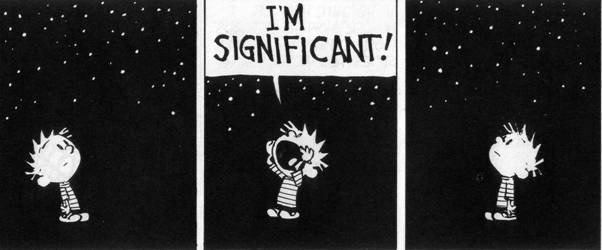 http://www.educationduepuntozero.it/
Fiducia nei giovani: partiamo da piccole responsabilità in classe
Come cambiare la scuola per formare i leader di domani
È possibile pensare la scuola in modo diverso.
Una scuola capace di includere gli studenti nella definizione di obiettivi e scelta di attività,
capace di ascoltare ogni singolo ragazzo e di contrattare con lui i suoi obiettivi di sviluppo personale, 
capace di valorizzare  le diversità ed eccellenze 
che preveda una larga opzionalità per consentire a chi vuole conoscere qualcosa di impararlo bene.
Una scuola in cui ciascun ragazzo si senta investito di un ruolo,
in cui gli elementi di base si apprendano facendo e si rinforzino attraverso l’applicazione,
in cui il fare consenta a tutti di sperimentare ruoli diversi e trovare quelli più adatti alle proprie caratteristiche. 
in cui siano modalità di riconoscimento e accreditamento di conoscenze extracurriculari, che potrebbero diventare potenti strumenti di orientamento educativo,
in cui i ragazzi possano sperimentare sia il lavoro nel gruppo ristretto sia quello nel gruppo allargato (classe) e che ci siano alcune attività che coinvolgono l’intera scuola o le scuole della rete,
in cui l'ambiente sia percepito dai ragazzi come loro e per questo lo rispettino e lo curino e possano utilizzarlo per tutto il tempo che ritengono necessario.